布艺兴趣小组
一个数除以分数的计算方法
WWW.PPT818.COM
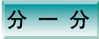 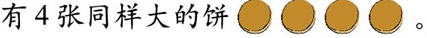 2
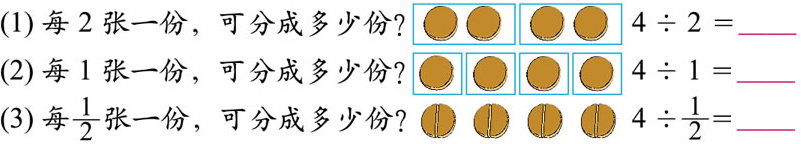 4
8
12
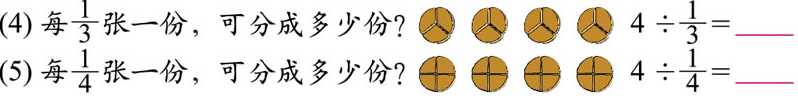 16
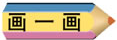 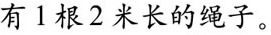 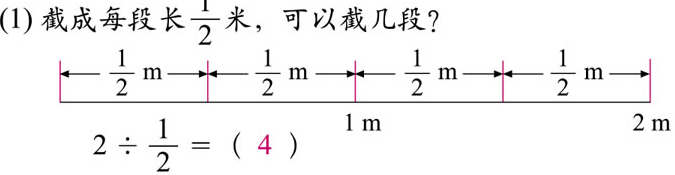 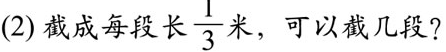 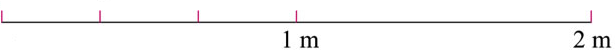 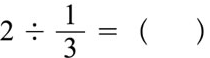 6
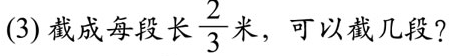 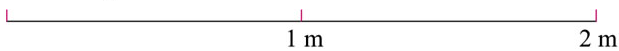 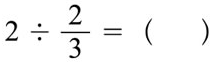 3
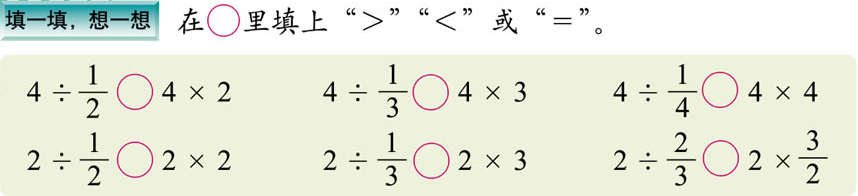 ＝
＝
＝
＝
＝
＝
一个数除以一个分数的计算方法：
       一个数除以一个分数（零除外）等于乘这个分数的倒数。
布艺兴趣小组的同学要用2米布做书信袋。一个小书信袋需要1 /5   米，一个大书信袋需要2/5 米。2米布做多少小书信袋？
可以做多少大书信袋？
试一试
7
28
6
3
5
1
5
12
3
36
一个数除以一个数的计算方法：
       一个数除以一个数（零除外）等于乘这个数的倒数。
兴趣小组的同学要用 4/5  米布给洋娃娃做裙子，一条裙子需要4/25米，可以做几条裙子？
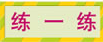 1、计算。
2、解方程。
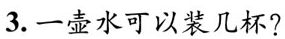 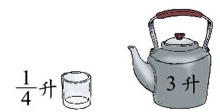 答：一壶水可以装12杯。
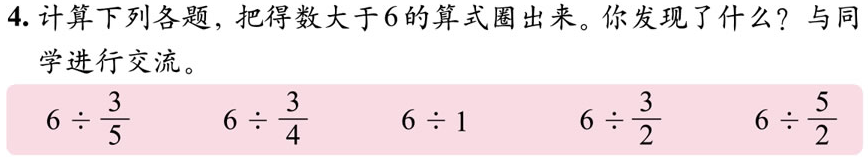 什么情况下，除得的商比被除数小？
什么情况下，除得的商等于被除数？
什么情况下，除得的商大于被除数？
当除数大于1，除得的商比被除数小；
当除数等于1，除得的商等于被除数；
当除数小于1，除得的商大于被除数。
4
1
4
4
4
4
1
4
4
4
○
○
○
○
X
2
2
X
7
3
7
7
7
7
3
7
7
7
在○里填上“＞”“＜”或“＝”。